Математическая регата
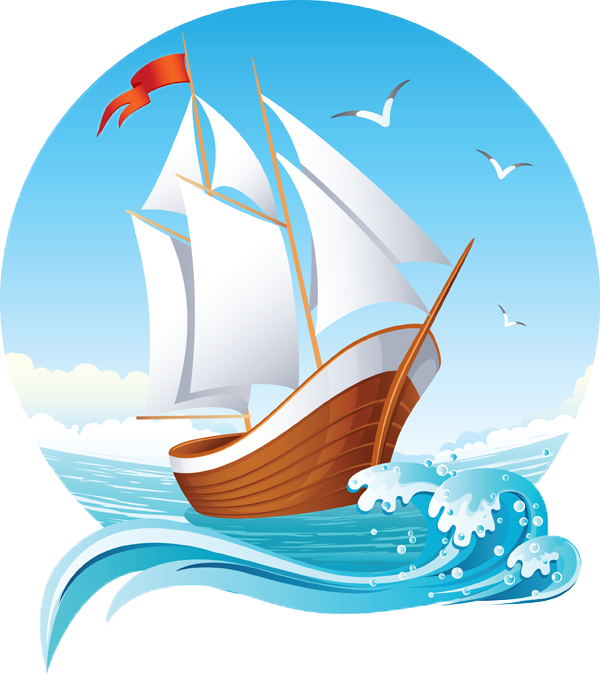 Внеклассное   мероприятие по математике
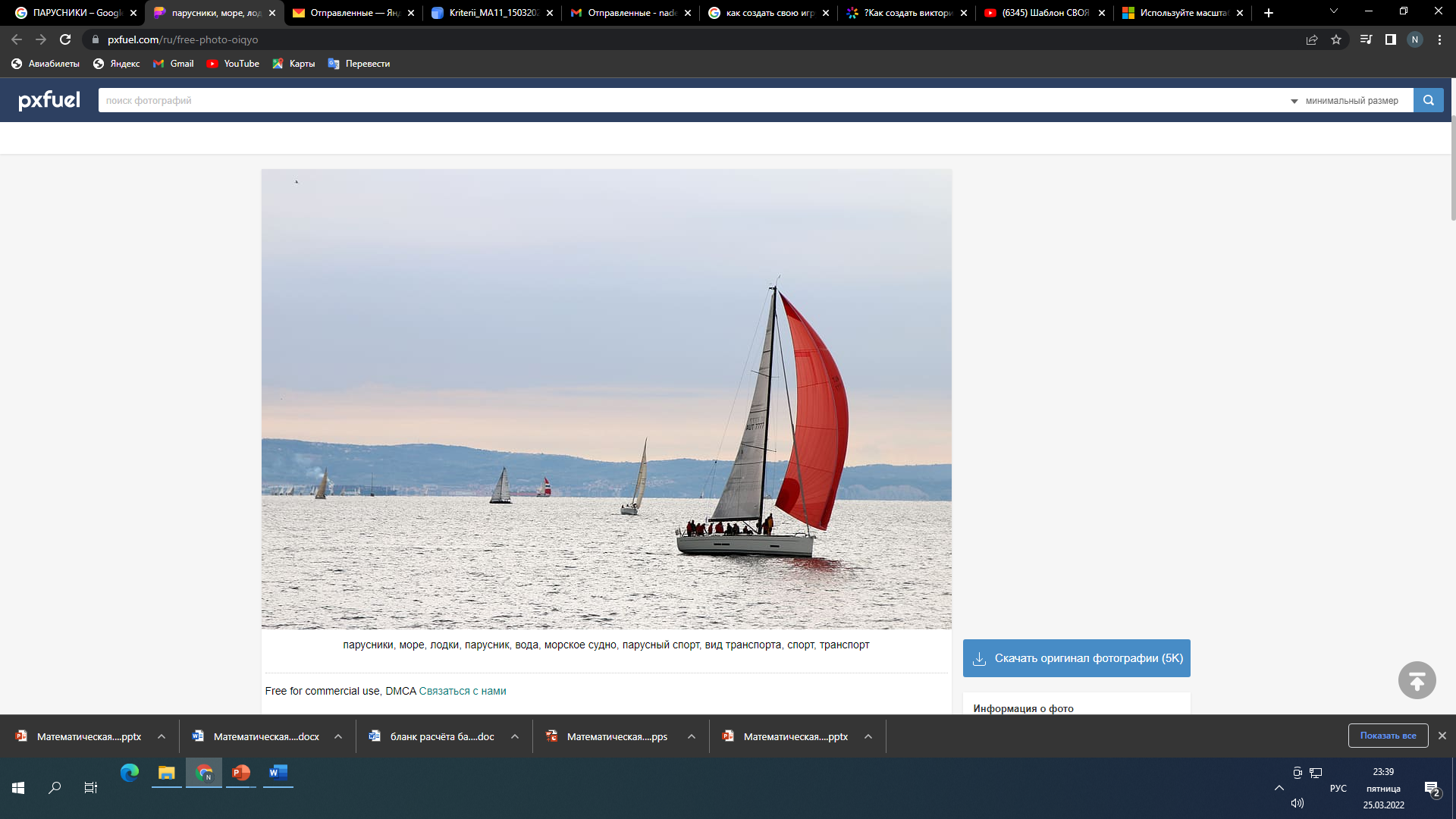 1 заплыв«Разминка»
На второй заплыв
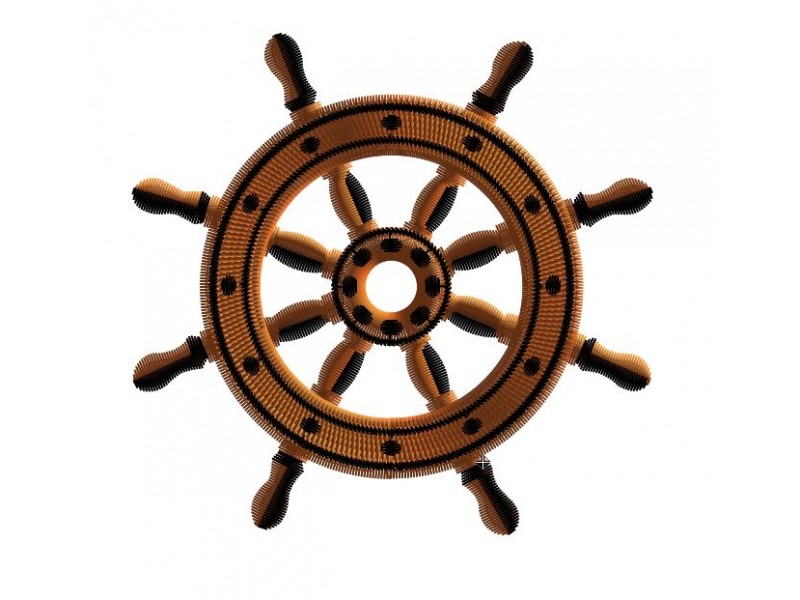 1.  Утверждение, принимаемое без доказательства
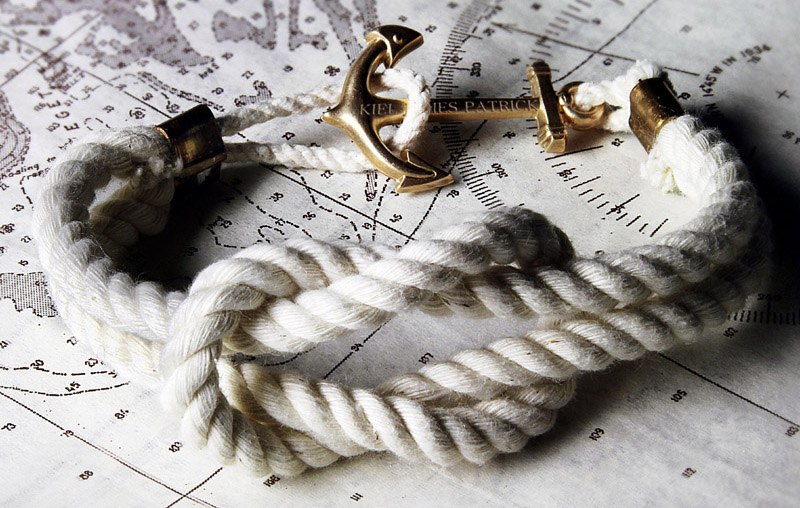 2. Какое множество чисел самое большое?
3. Как называется  треугольный женский платок?
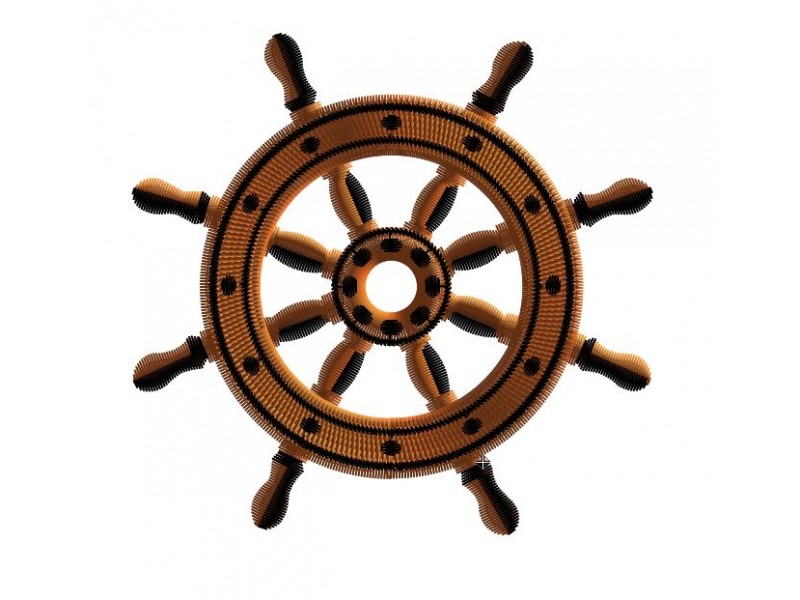 4. Признаком делимости числа на четыре является:
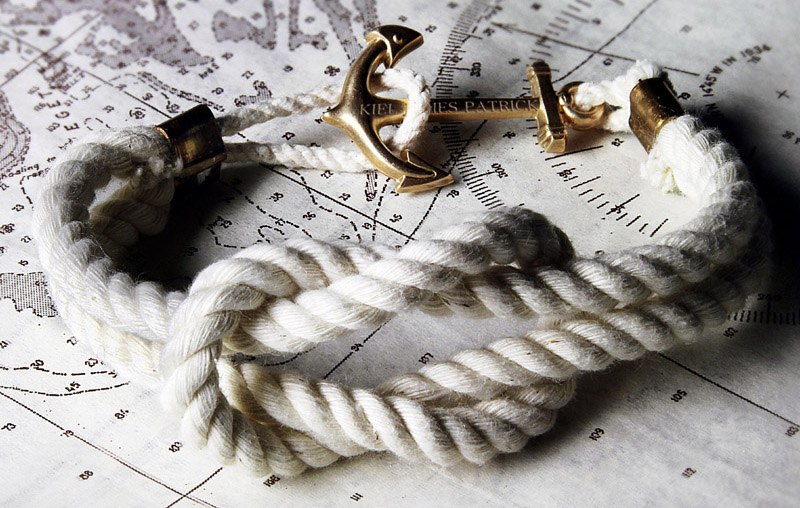 5. Сколько натуральных чисел заключено между 300 и 700?
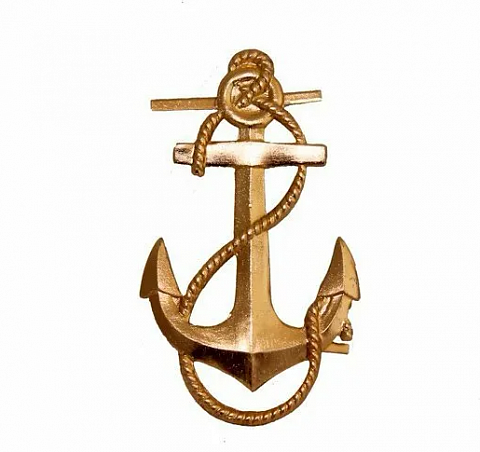 6. Как называется знак корня?
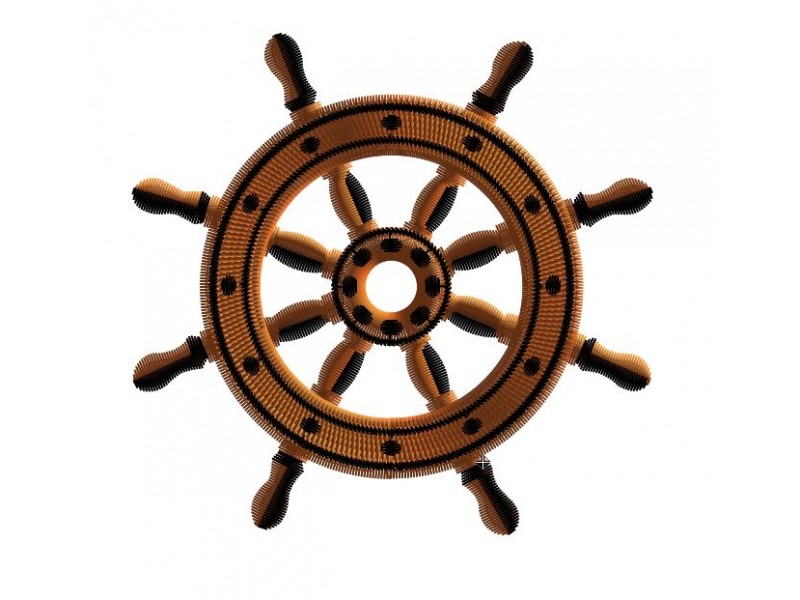 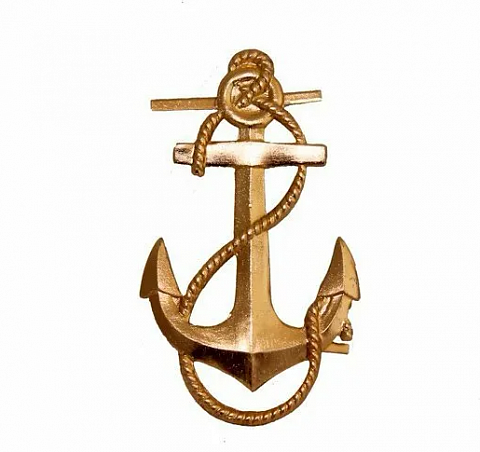 7. Наука о числах и действиях над ними
8. Векторы называются равными если …
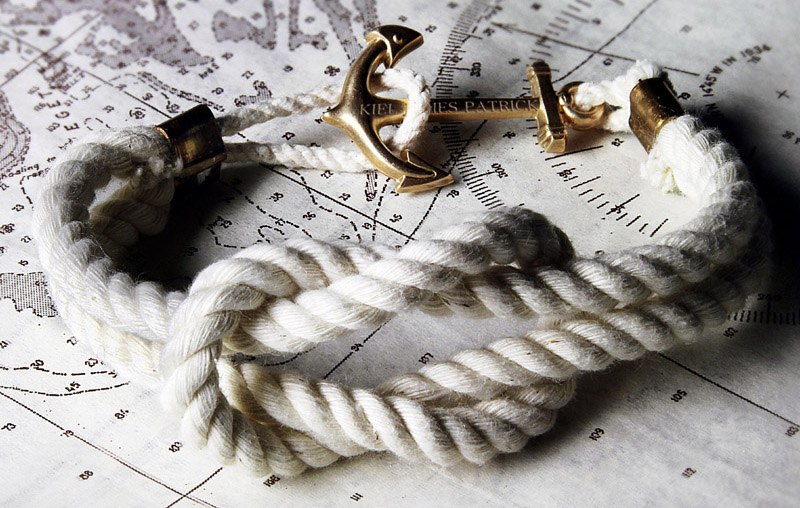 9.  Кому принадлежат слова: «Математику уже затем учить нужно, что она ум в порядок приводит»?
2 заплыв«Пословицы -  перевёртыши»
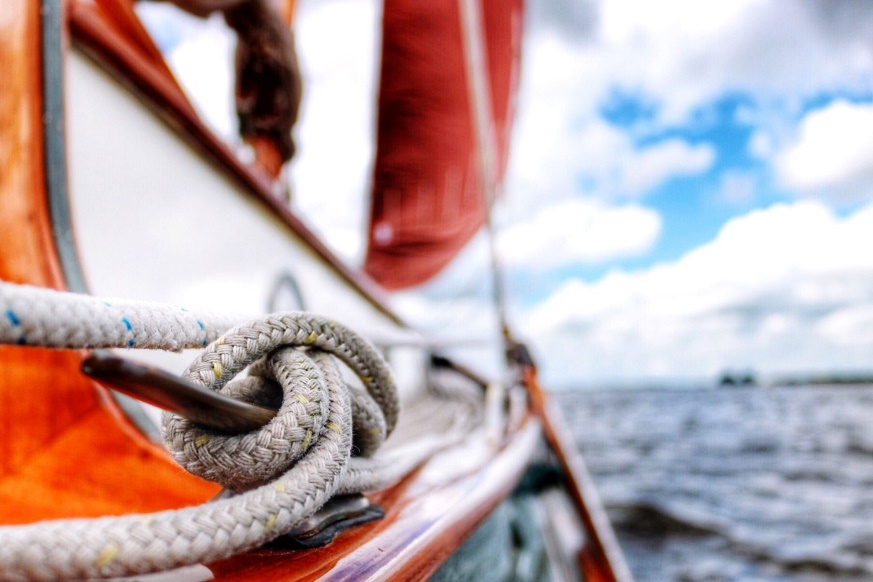 Расшифруйте пословицы, записанные ниже. В каждой используется старинная единица измерения.
Диист – влноос аинрш гиллоопрт (1 балл)
Подсказка:  о неестественно прямом человеке
ОТВЕТ: Сидит – словно аршин проглотил.
Отэ беет ен нтуф зимую    (2 балла)
Подсказка: шутливое выражение о непростом деле
ОТВЕТ: Это тебе не фунт изюму.
Емсь евртс од беенс, и сев елмос        (3 балла)
Подсказка: о длинной трудной дороге
ОТВЕТ: Семь верст до небес, и всё лесом.
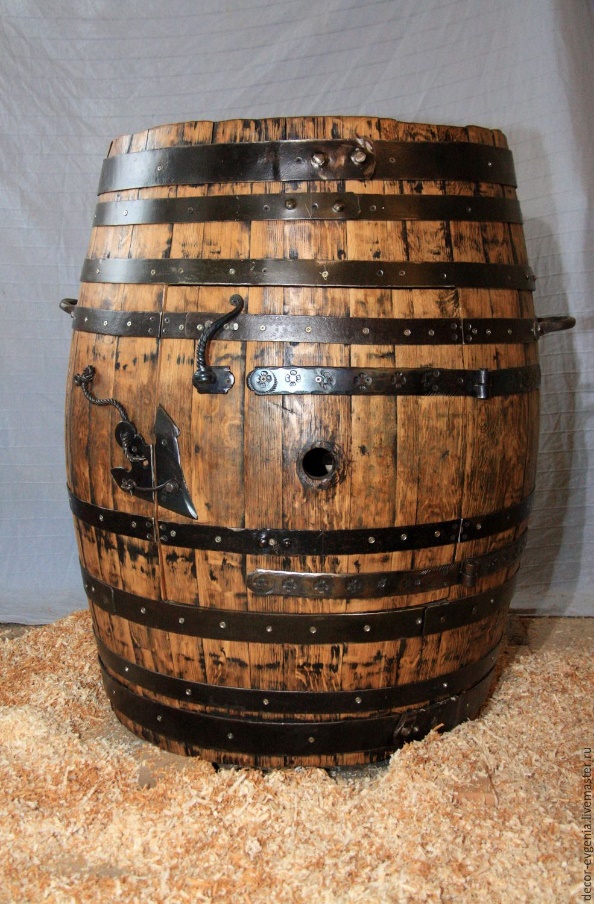 3 заплыв«Заморочки из бочки»
Необходимо каждой команде из бочки достать заморочку  с вопросом и правильно ответить. Каждый правильный ответ засчитывается 1 балл.
1
2
3
4
5
6
Заплыв 4 (2 балла). «Замечательная функция»
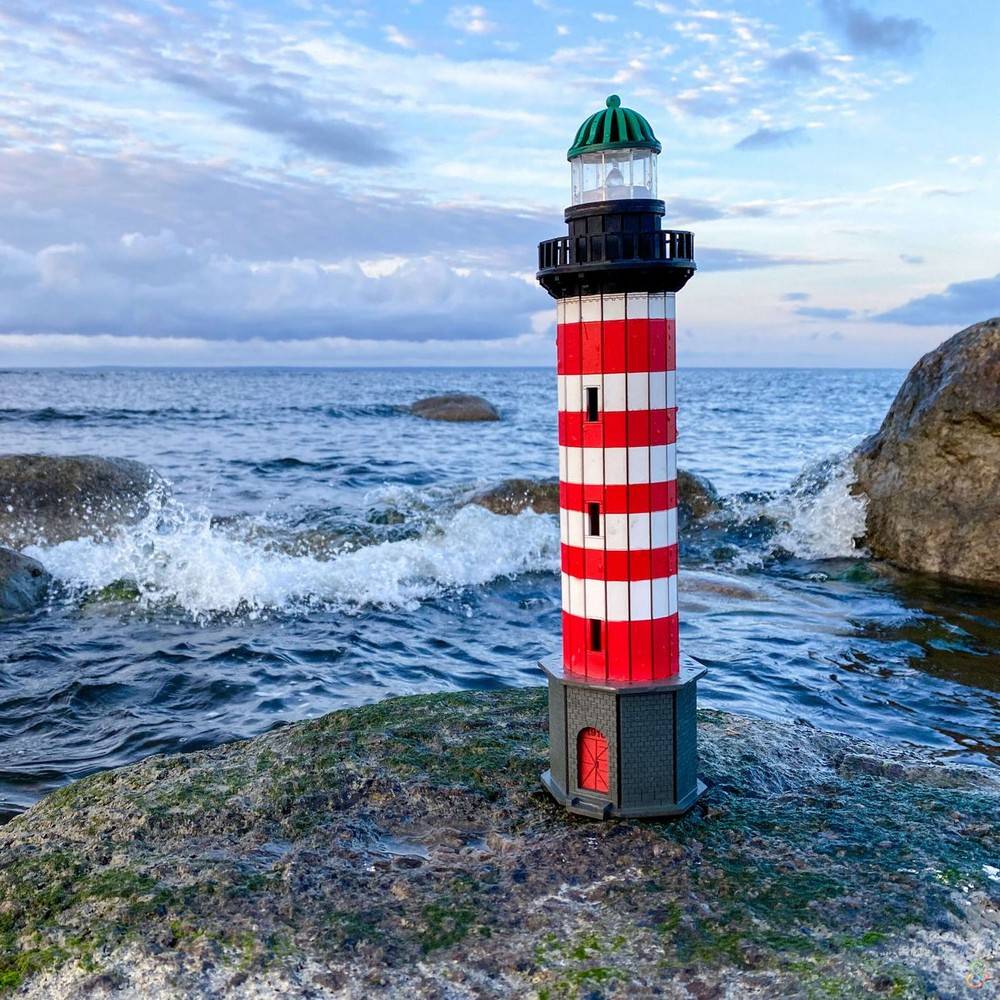 Дан график линейной функции y=ax+b. 
Найдите значение b-a.
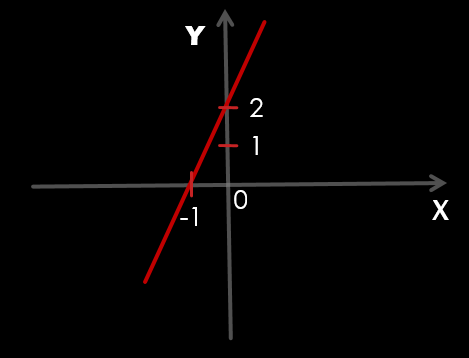 Y
2
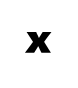 1
0
X
0
-1
Заплыв 5.  Ншо (неопознанный школьный объект)
Древний геометрический инструмент, который был изобретён в Древней Греции, часто используется архитекторами, младшие школьники применяют его не по назначению, а старшими школьниками он почти не используется.
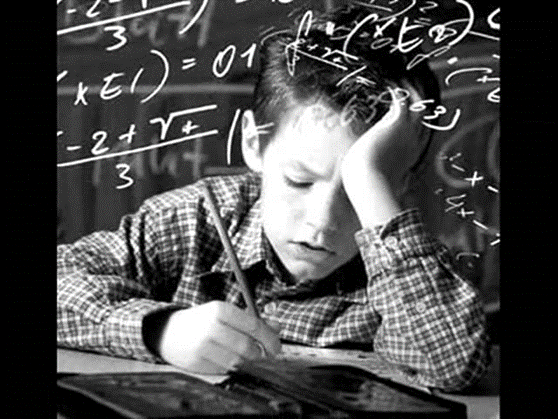 Заплыв 5.  Ншо (неопознанный школьный объект)
Здесь находится такой предмет, который когда–то являлся большой роскошью. А технология его изготовления долгое время оставалась под большим секретом.
Заплыв 5.  Ншо (неопознанный школьный объект)
Этот предмет является необходимым каждому математику. К сожалению, на ОГЭ им пользоваться запрещено. При его изготовлении используется  родственник  алмаза.
Заплыв 6.  «Кидай швартовый»    (3 балла).
Нарисуйте 8 точек и соедините их отрезками так, чтобы отрезки не пересекались и через каждую точку проходило ровно 4 отрезка.
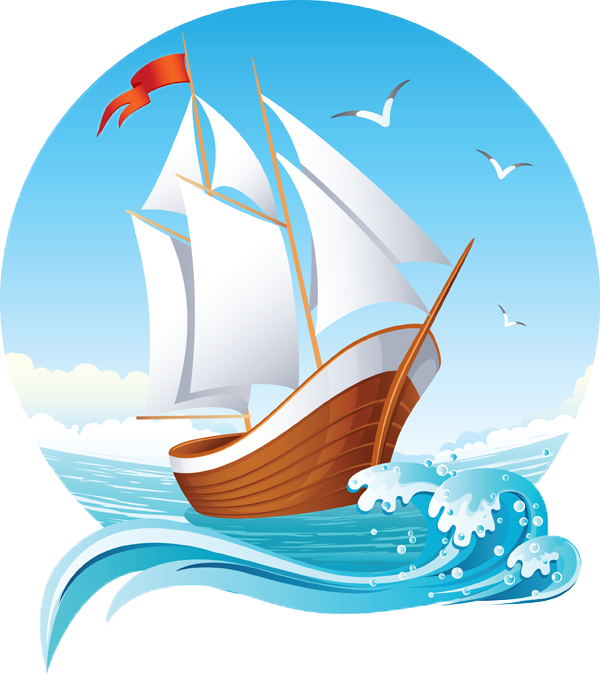 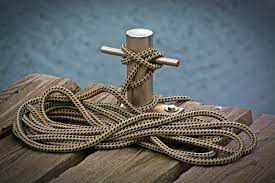 Заплыв 6.  «Кидай швартовый»   (3 балла).
Нарисуйте 8 точек и соедините их отрезками так, чтобы отрезки не пересекались и через каждую точку проходило ровно 4 отрезка.
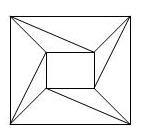 Заплыв 7. «бермудский треугольник»  (3 балла).
В прямоугольном треугольнике, катеты которого 10 см и 15 см, вписан квадрат, имеющий с ним общий угол. Найдите периметр квадрата.
А
М
N
10 см
В
С
K
15 см
«геометрический» Заплыв 8.
Нарисуйте два треугольника так, чтобы их общей частью были:
Отрезок (1 балл)
Треугольник (1 балл)
Четырехугольник (1 балл)
Пятиугольник (2 балла)
Шестиугольник (3 балла)
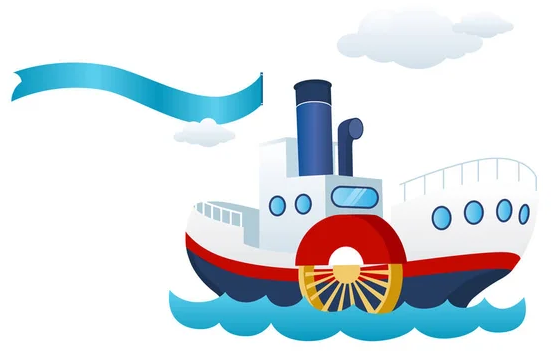 Подведение итогов  Награждение участников
Спасибо за  внимание!

Желаем блестящих побед!!!